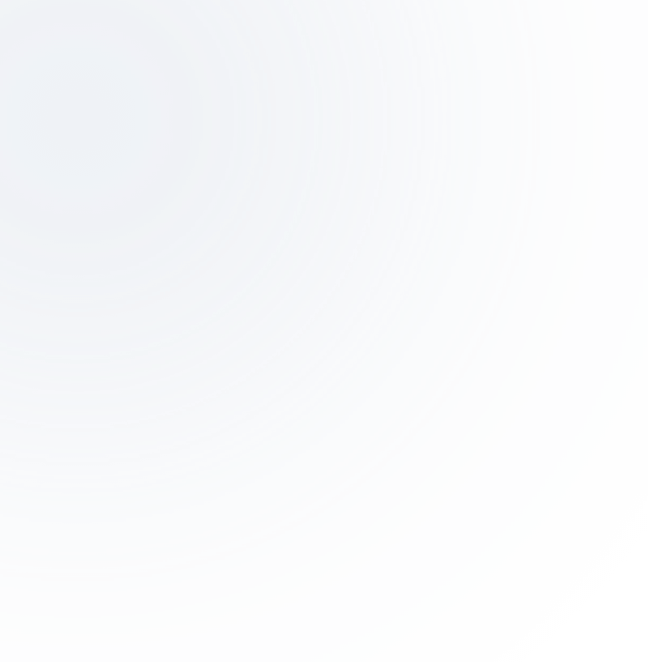 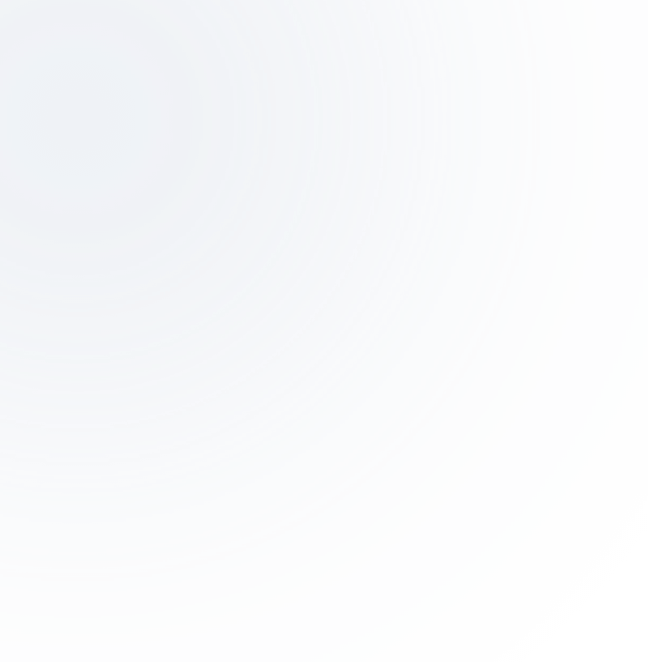 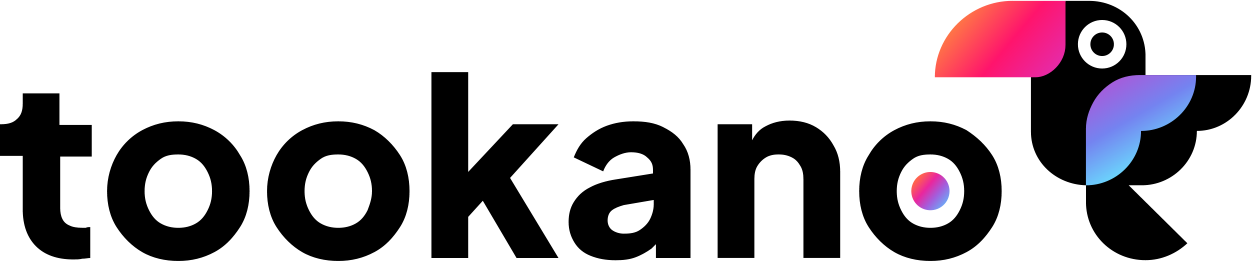 Pilotez vos réseaux sociaux par l’intelligence artificielle
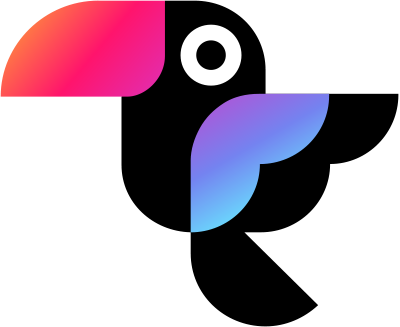 Temps
Idées
Budget
Régularité
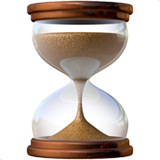 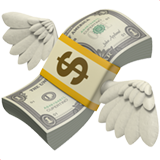 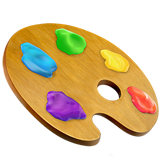 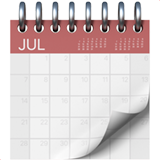 Générer mon planning
www.votre-url.fr
Découvrez
Pilotez vos réseaux sociaux par l’IA
[Speaker Notes: Je vous présente Tookano, la 1ère solution qui vous permet de générer automatiquement vos plannings de publications pour les réseaux sociaux par l’intelligence artificielle.]
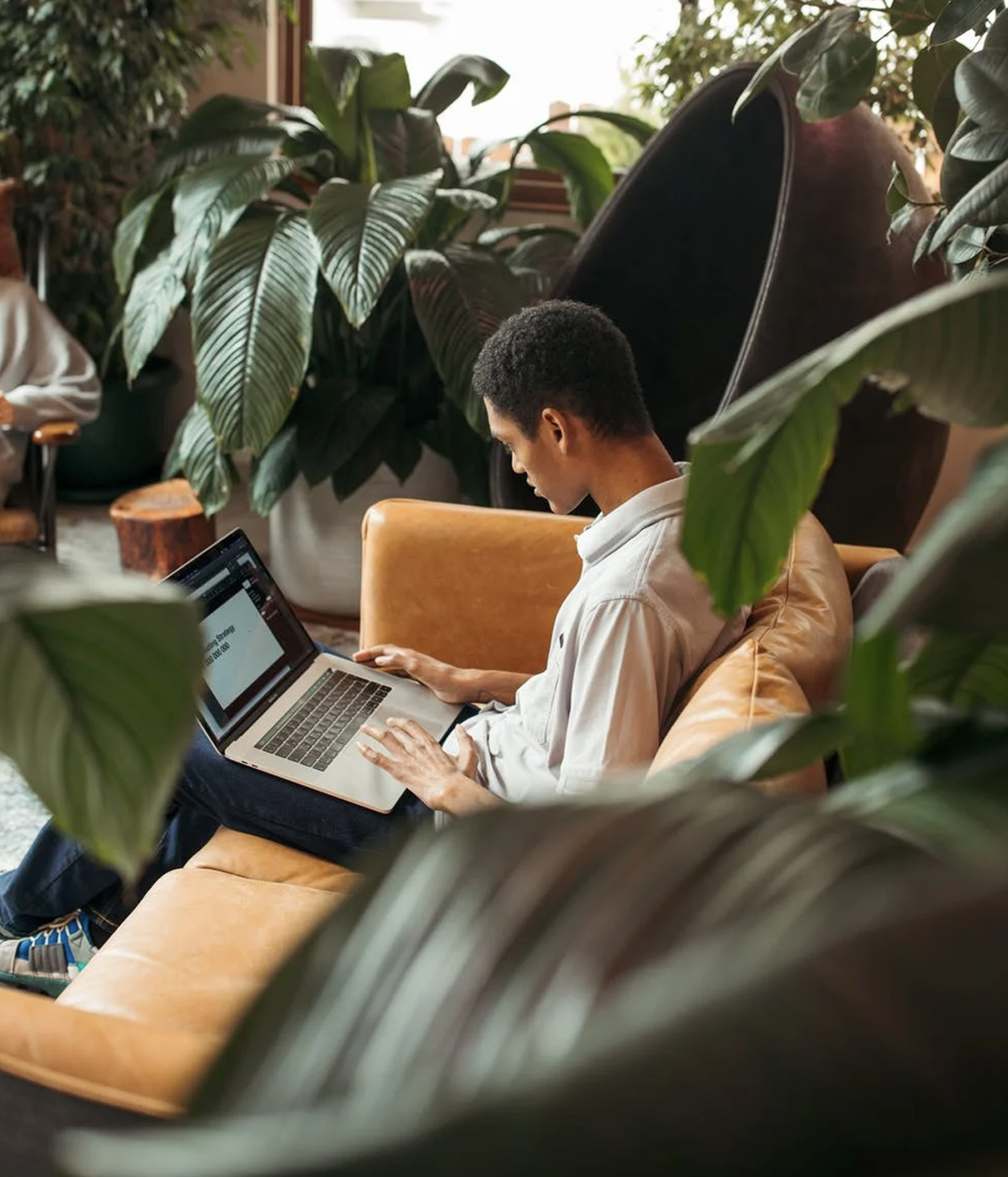 Vous connaissez
ces freins ?
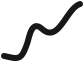 Rencontrés sur les réseaux sociaux :
Budget restreint 
Pas plus de 200€ / mois en moyenne
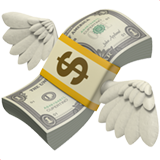 Temps limité
Pas le temps et peu de ressources en interne
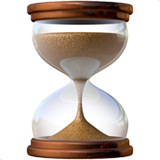 Besoin d’inspiration
Je ne sais pas quoi dire sur les réseaux sociaux
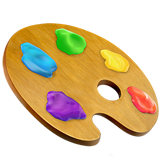 [Speaker Notes: Aujourd’hui, beaucoup de TPE/PME ont du mal à gérer leurs réseaux sociaux de manière régulière quand bien même elles s’attachent à dire que c’est indispensable pour leur visibilité : 

On a relevé 3 paint points majeurs pour expliquer ce phénomène :
Budget : en fonction des tailles d’entreprises (1 à 30 salariés), le budget n’est pas élevé : il varie de 85€ à 415 € par mois pour ce poste de dépense
Pas le temps : en général le chef d’entreprise n’a pas le temps de s’en occuper et n’a pas les ressources en internes pour le réaliser ou le déléguer
Pas d’idées : la peur de la feuille blanche.. de quoi je vais parler, qu’est ce que je dois pour intéresser mon marché / Ma cible ?]
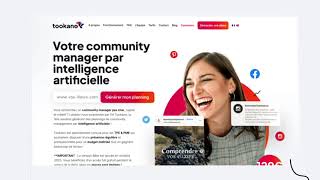 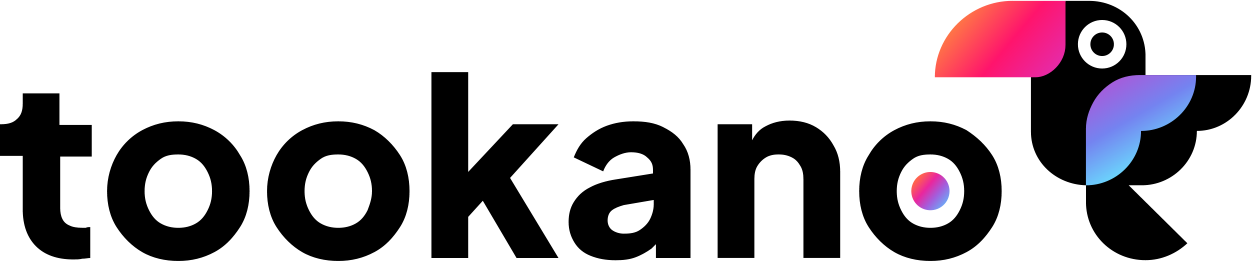 La solution
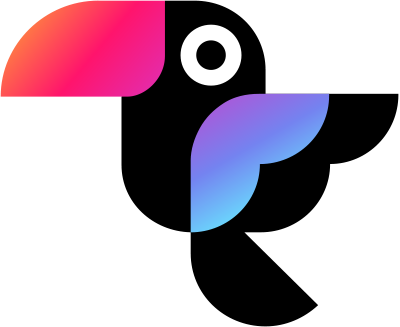 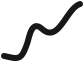 Intelligence Artificielle
Publication sur-mesure
&
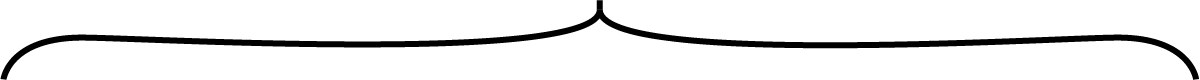 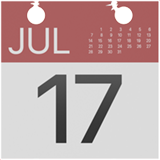 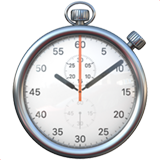 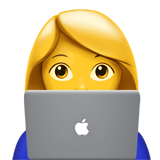 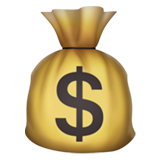 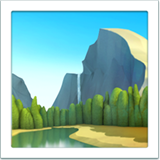 Gain 
de temps 

URL du site 
= Planning de publications
Budget
maîtrisé 


129 €
HT / mois
Publications
régulières 

Programmation
automatique
des posts
Adaptabilité 

Commande 
de post spécifique 
à faible coût
Pas de feuille blanche 

Plus de 
1000 idées 
et marronniers
[Speaker Notes: Tookano est la 1ère solution pensée pour gérer ses réseaux sociaux avec un petit budget, en gagnant beaucoup de temps et sans avoir peur du manque d’inspiration. Notamment grâce à l’Intelligence Artificielle… Mais pas que.
Une partie IA : avec la génération de planning automatique à partir de la lecture de l’url de votre site - pour un budget de 129 € HT / mois
Une partie sur mesure : vous pouvez commander n’importe quel poste à notre équipe qui la produit dans les 48h.
Une partie inspiration : + de 1.000 inspirations et marronniers disponibles sur la plateforme

Le tout pour générer une régularité de 3 publications par semaine par réseau social avec une ligne éditoriale différente sur chaque réseau.]
Comment ça fonctionne ?
IA Tookano
Lecture par les IA
Programmation auto
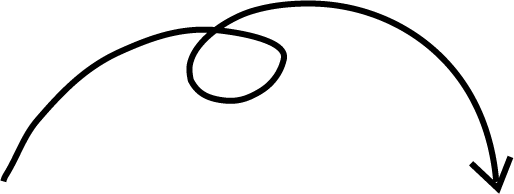 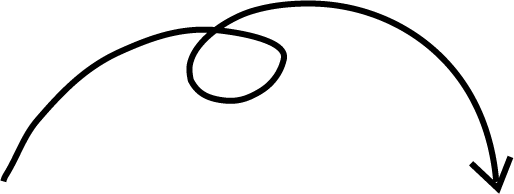 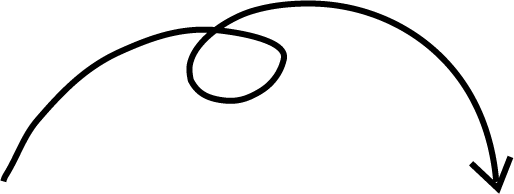 Étape 1 :
URL Website
Étape 2 : IA 
Generating
Étape 3 : Customize & confirm
Étape 4 :
Share
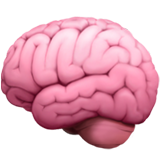 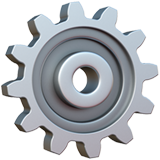 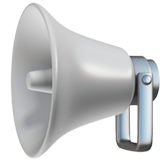 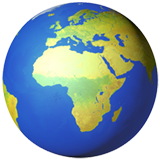 Partage de l’URL 
de votre site web
Accroche
Je modifie les paramètres de l’IA
✅
📄
✍🏻
La programmation 
s’effectue 
automatiquement
✅
Visuel
J’importe mon contenu 
ou je commande
📷
✍🏻
Génération 
de votre planning
✅
Je valide les publications
✅
Je valide les visuels
✅
[Speaker Notes: 1 : entrez l’url de votre site
2 : Tookano lance ses IA pour lire les informations de votre site, analyser votre marché, récupérer votre logo, vos couleurs dominantes et générer un planning de publications
3 : vous modifiez et validez les accroches et les visuels de chaque publication / commandez certaines publications pour compléter votre planning
4 : Les publications sont publiées automatiquement sur chaque réseau social aux heures et dates appropriées]
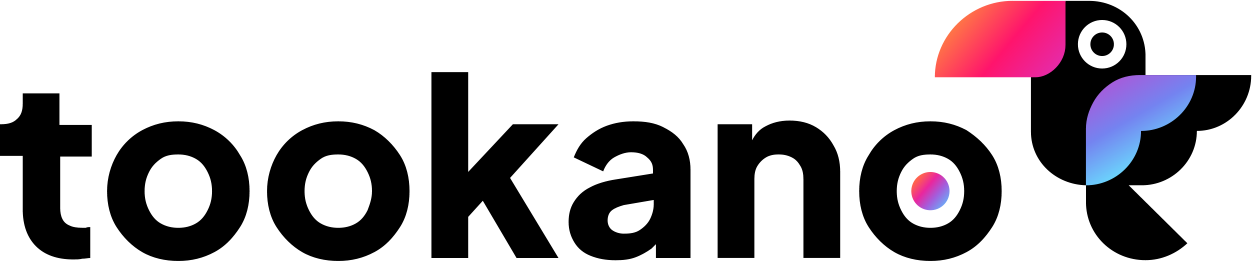 en application !
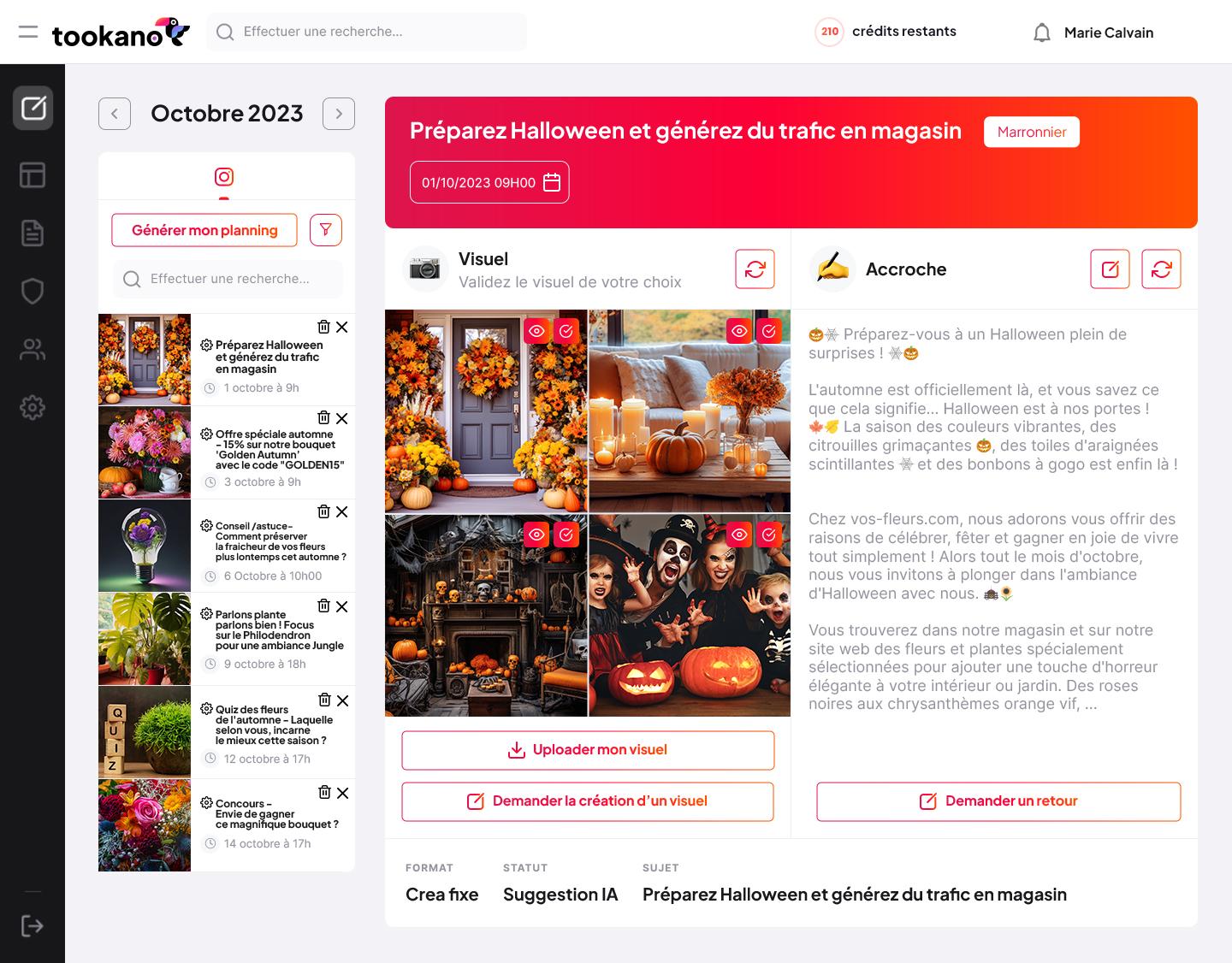 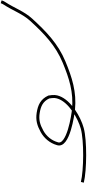 Exemple de planning 
de publications généré par l’IA :
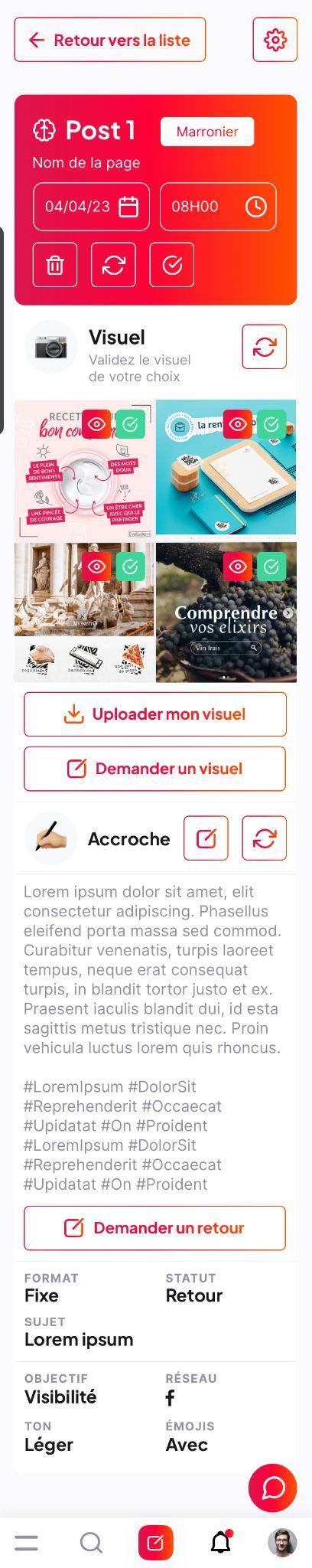 🎃❄️Préparez vous à un Halloween plein de surprises ! ❤️

L’automne est là 
et Halloween est à nos portes ! 
🍁La saison des couleurs vibrantes, des citrouilles grimaçantes et de toiles d'araignées…
Une interface moderne et facile d’usage
pour toute personne.
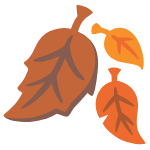 L’offre
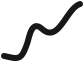 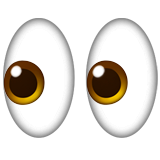 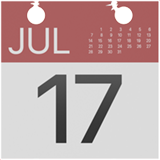 Crédits
Abonnement Mensuel
Création de post sur-mesure 

À partir de :
49 € HT / post



Coaching Social Media
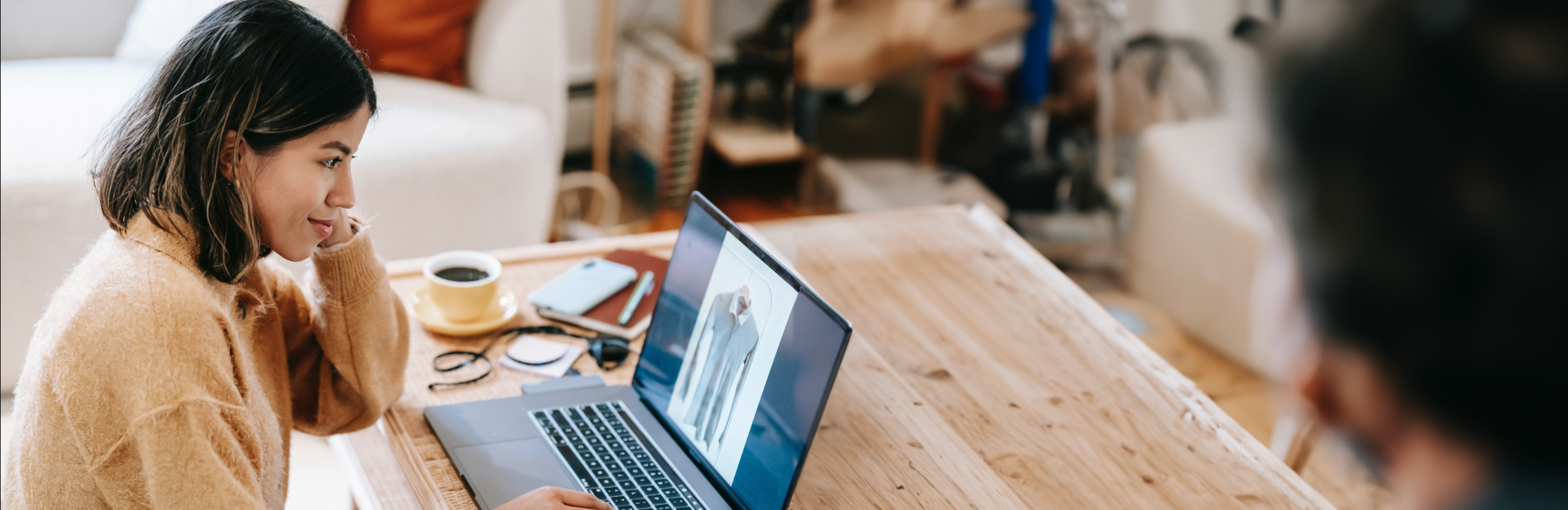 Intelligence Artificielle 


129 € HT / mois
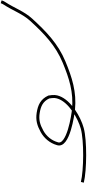 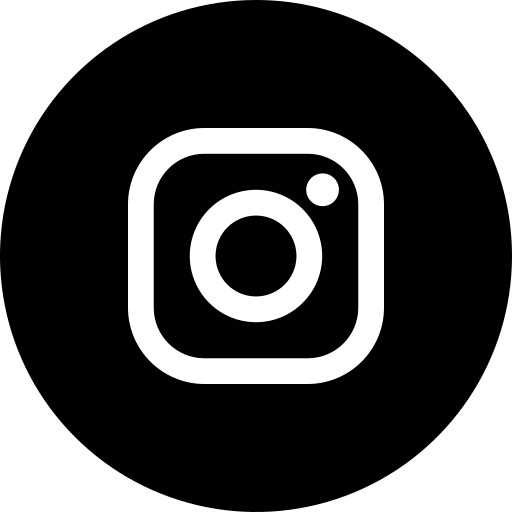 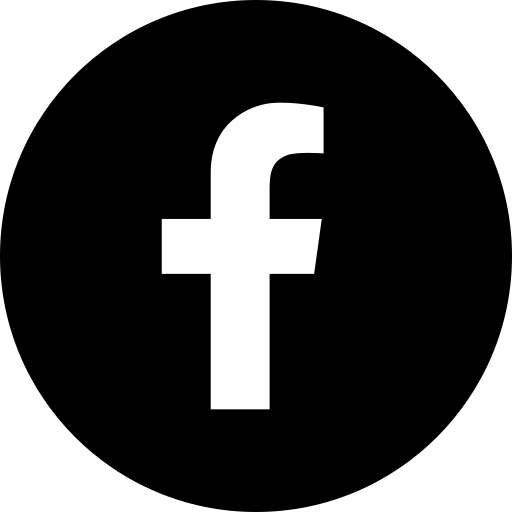 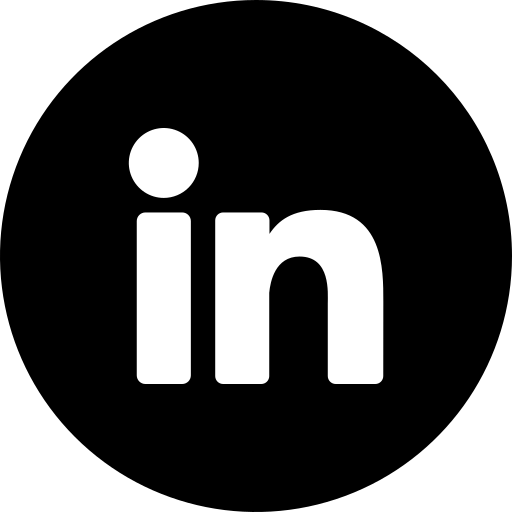 [Speaker Notes: Il existe 2 formules : 
1/ un forfait mensuel qui donne accès à la partie Intelligence artificielle pour 129 € HT / mois (dans la fourchette de budget accessible aux TPE/PME)
2/ un système de crédits pour commander des posts sur mesure]
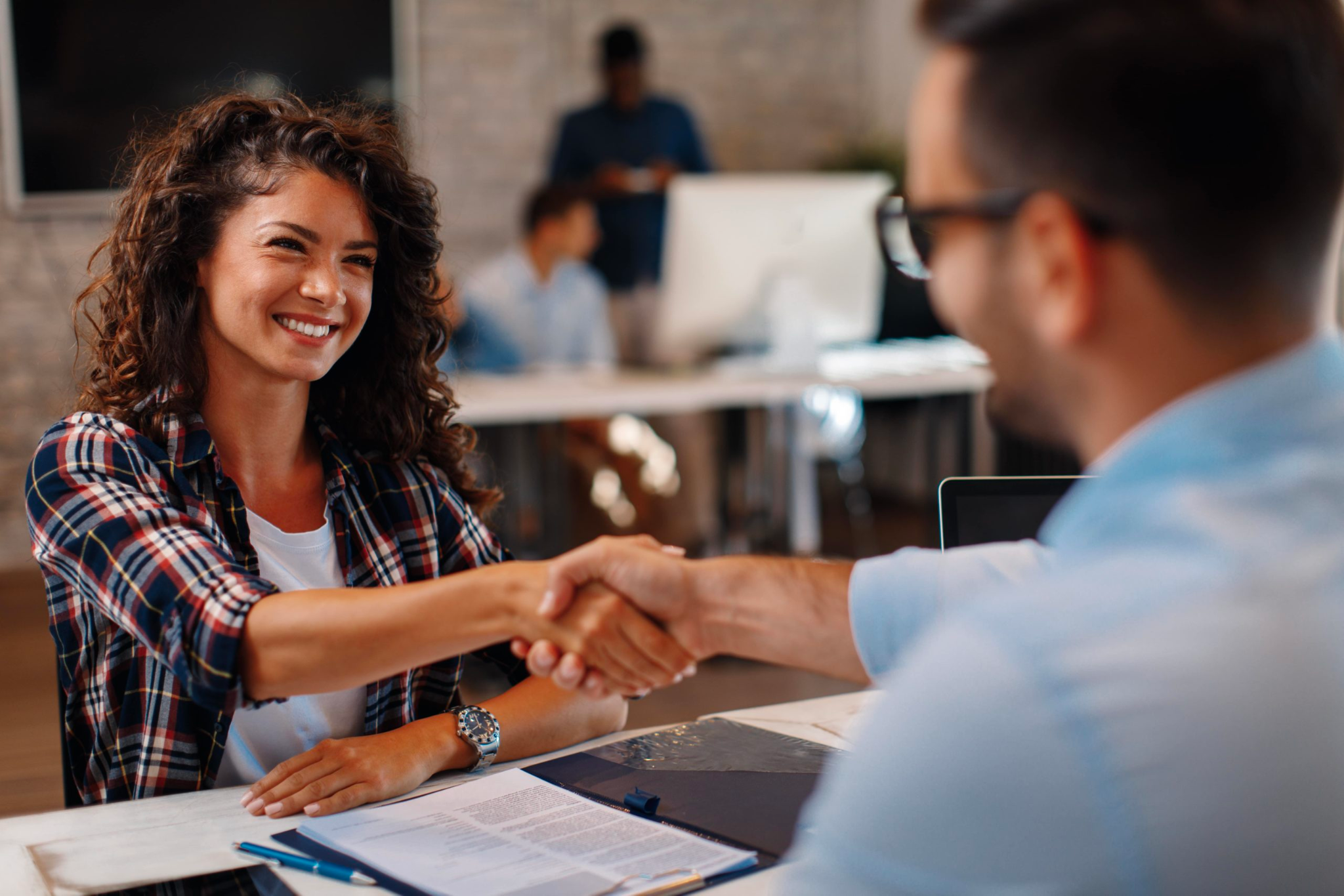 Le mieux…
C’est de tester !
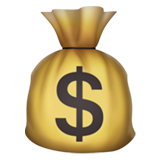 Générez GRATUITEMENT votre 1er planning
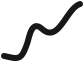 1er planning
Gratuit
Rendez-vous sur tookano.app 
Entrez votre url et cliquez sur
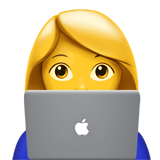 Générer mon planning
Laissez travailler l’IA Tookano 
Cela prend quelques minutes
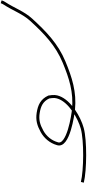 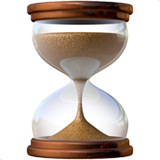 Consultez vos publications 
Ajustez, modifiez et validez votre planning
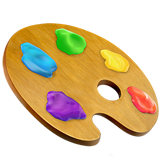 Diffusion automatique de vos posts
Vos posts sont publiés automatiquement sur vos réseaux sociaux
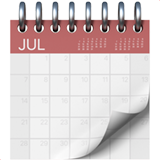 [Speaker Notes: Entre 60k€ et 100k€ sont recherchés pour lancer la solution sur le marché
On vise 95 clients à la fin de la première année avec l’acquisition de 5 clients par mois pendant 12 mois et 2 salons en mars et septembre (emarketing / E-commerce / Entrepreneur)]
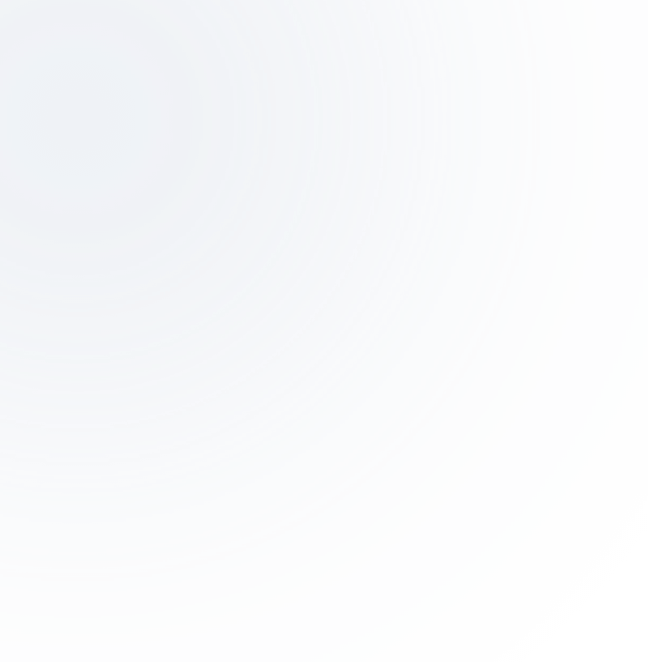 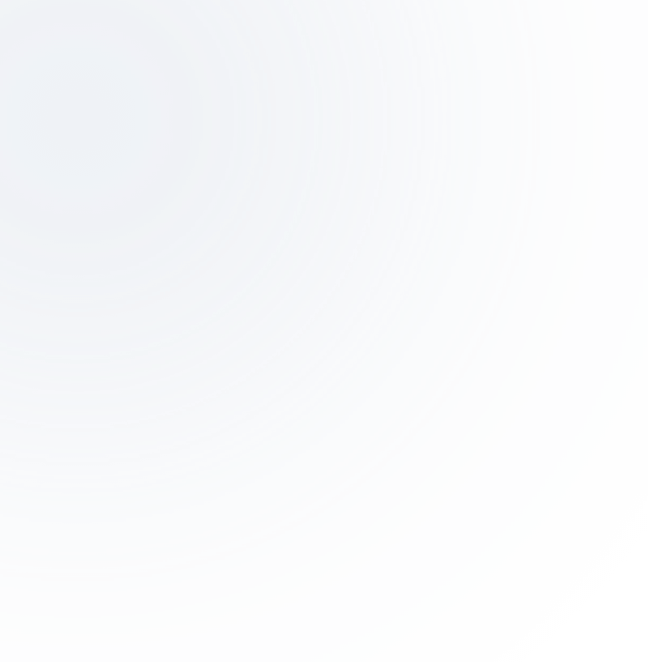 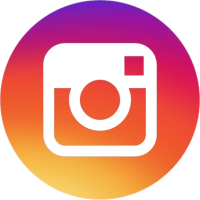 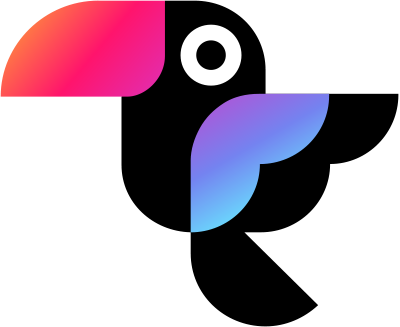 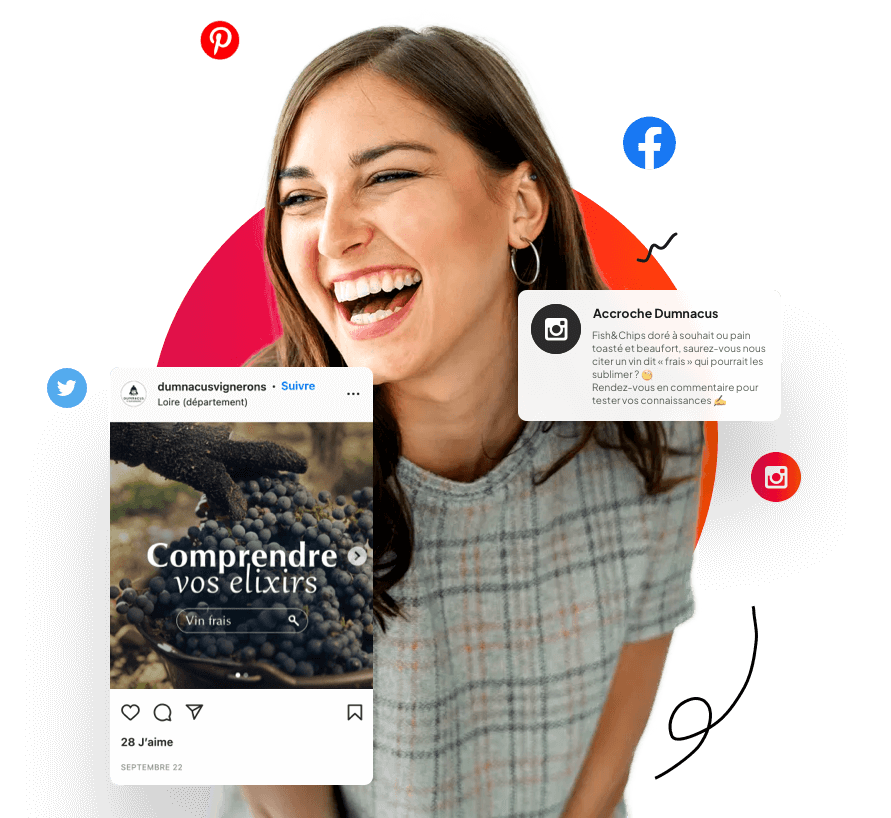 Contact
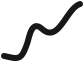 Envie d’une 
Démo ?
Philippe Aïn
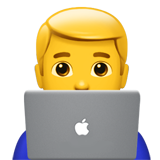 philippe@tookano.app
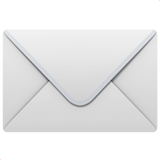 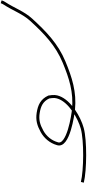 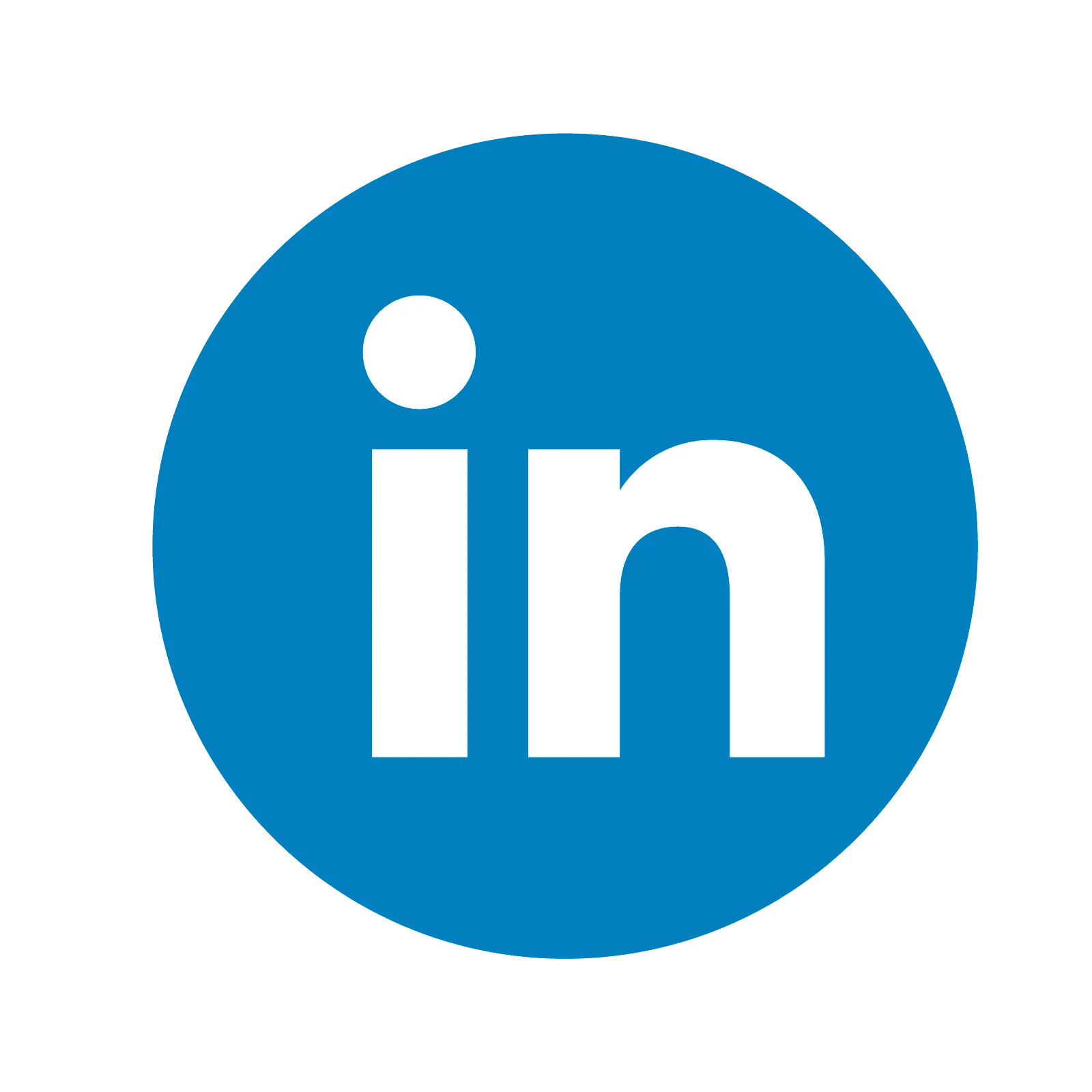 02 41 23 82 32
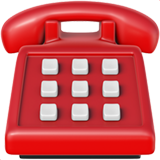 Découvrez
Pilotez vos réseaux sociaux par l’IA